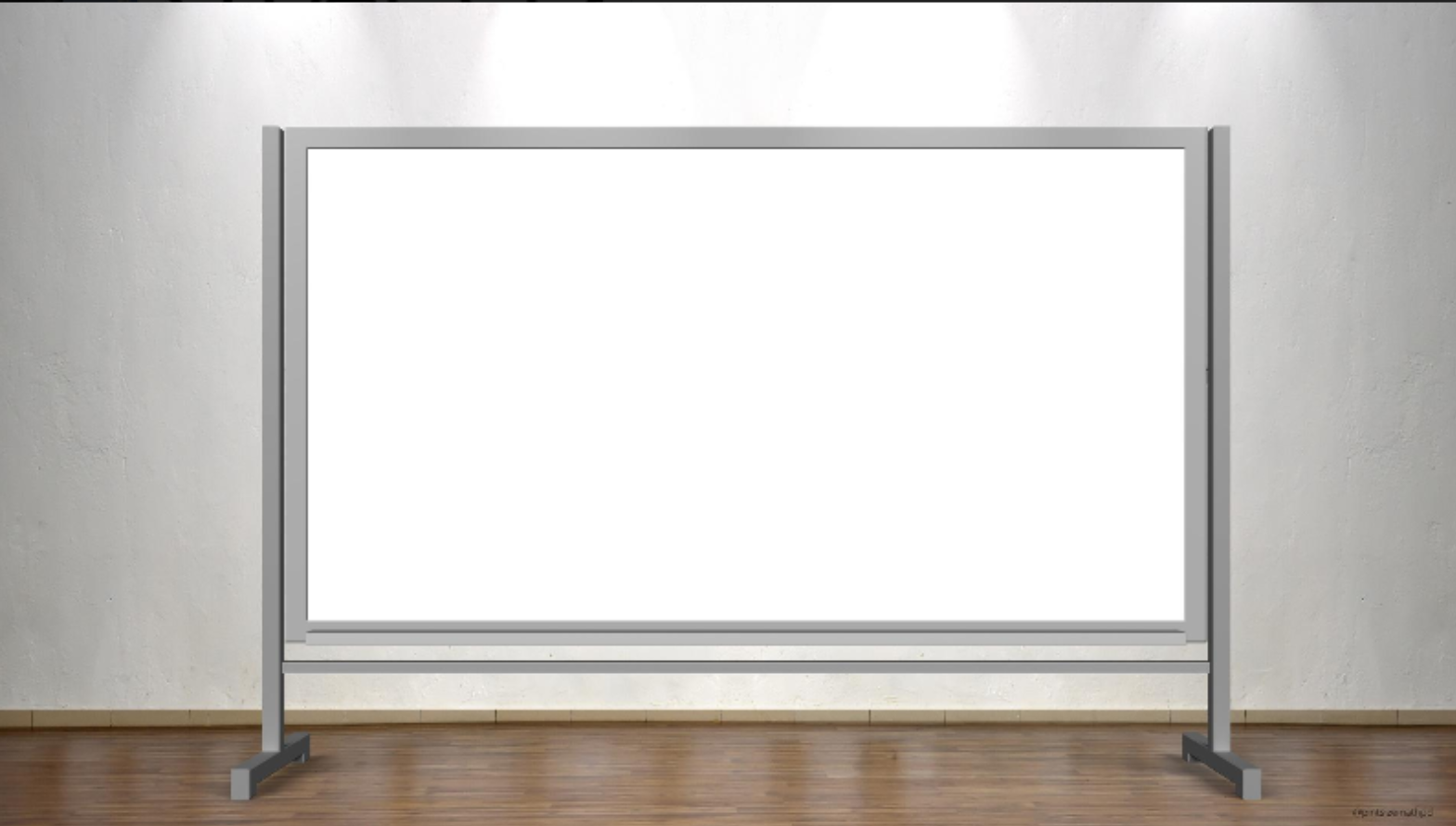 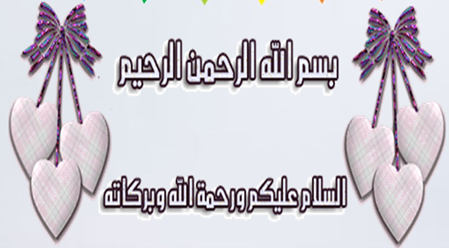 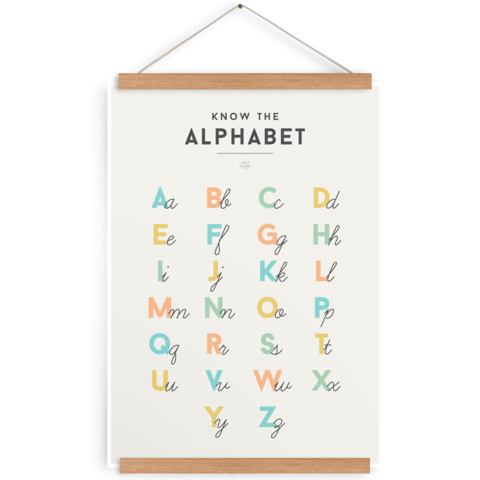 اللَّهمَّ لا سَهلَ إلَّا ما جَعَلتَه سَهلًا، وأنتَ تَجعَلُ الحَزْنَ إذا شِئتَ سَهلًا
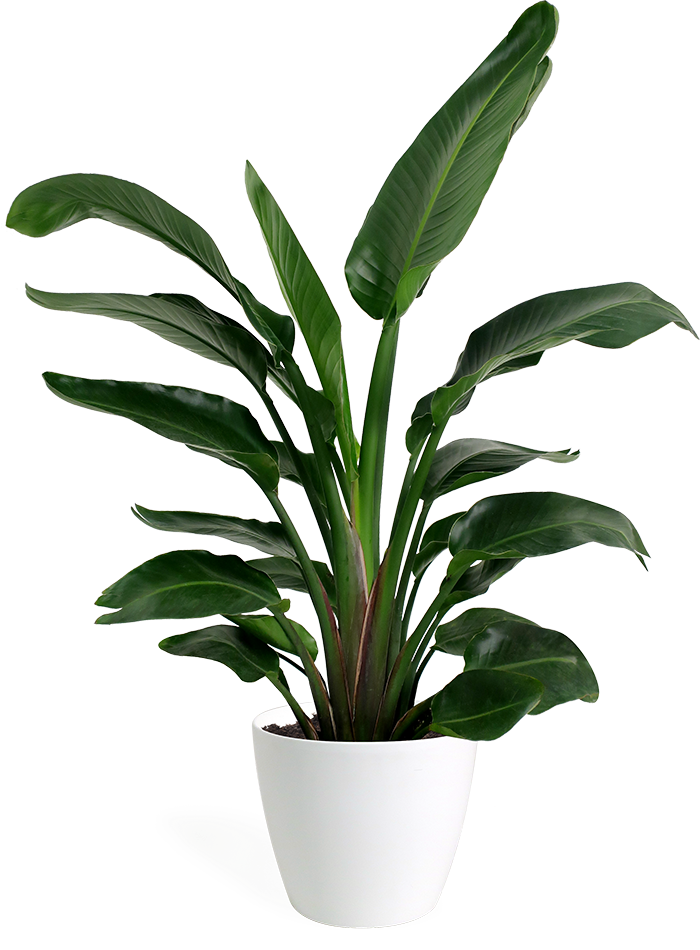 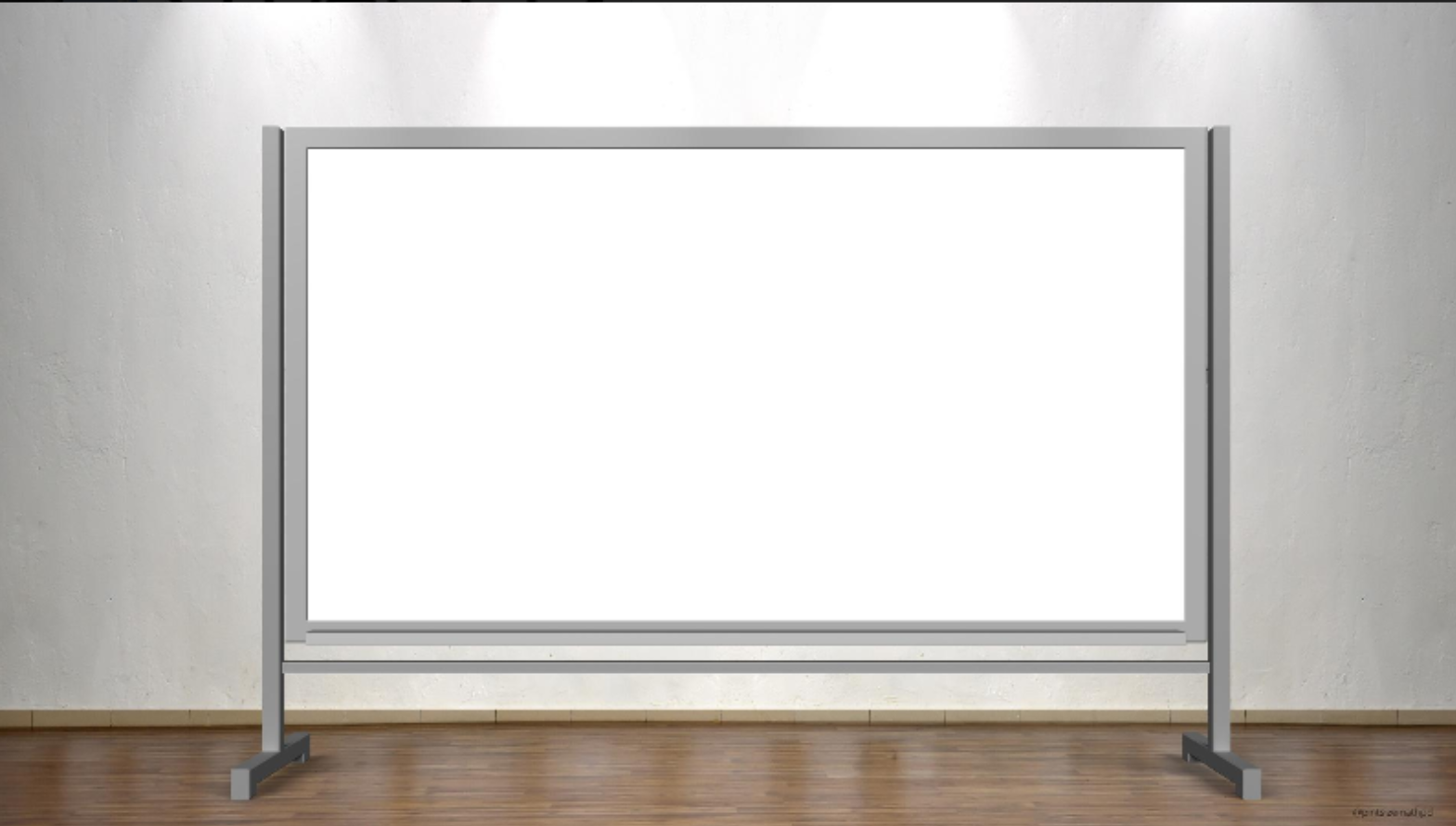 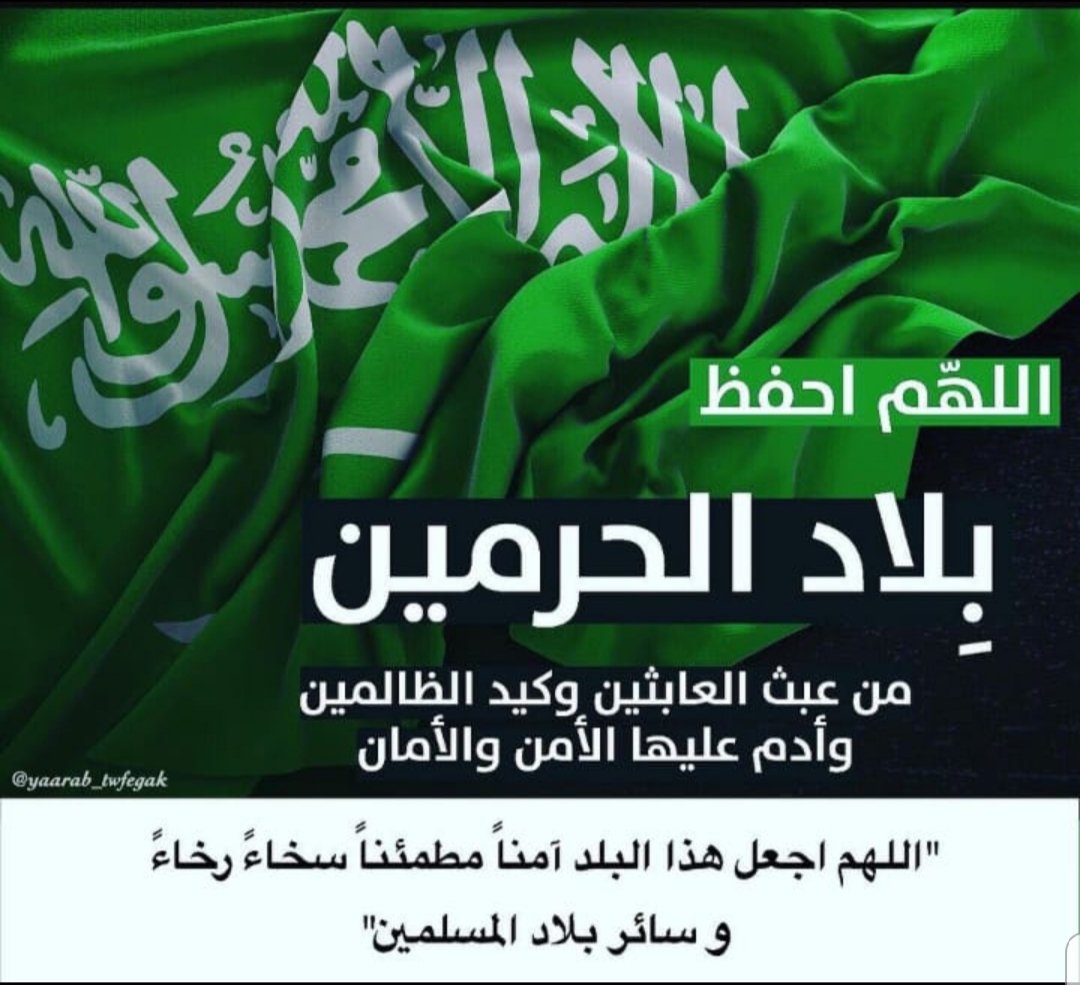 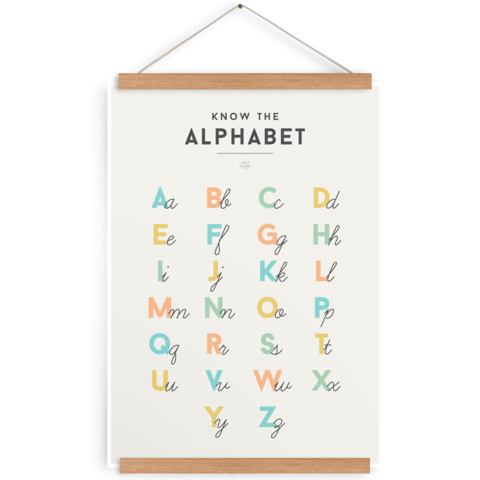 اللَّهمَّ لا سَهلَ إلَّا ما جَعَلتَه سَهلًا، وأنتَ تَجعَلُ الحَزْنَ إذا شِئتَ سَهلًا
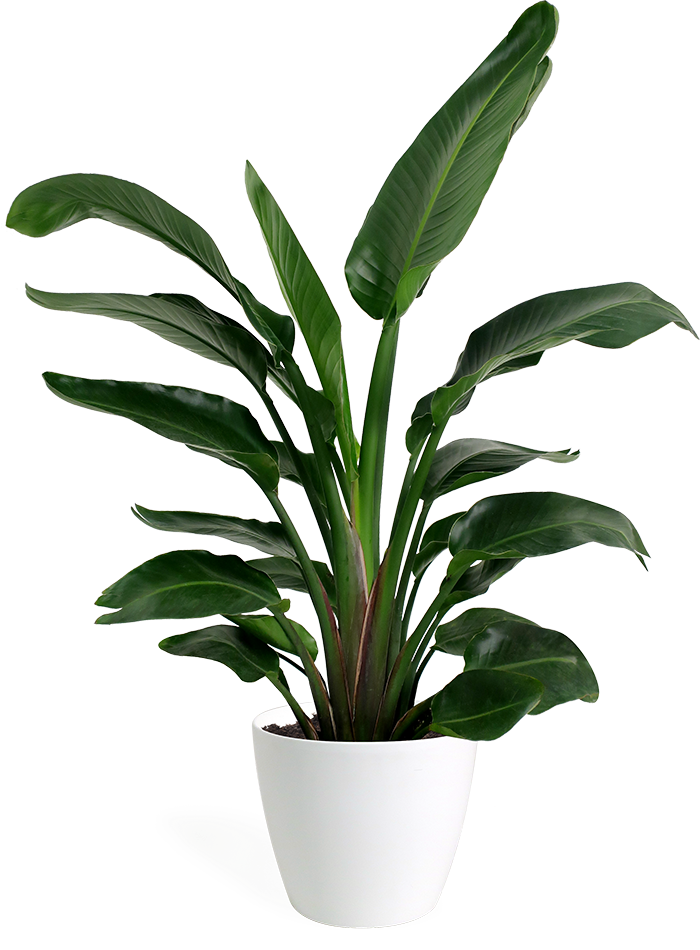 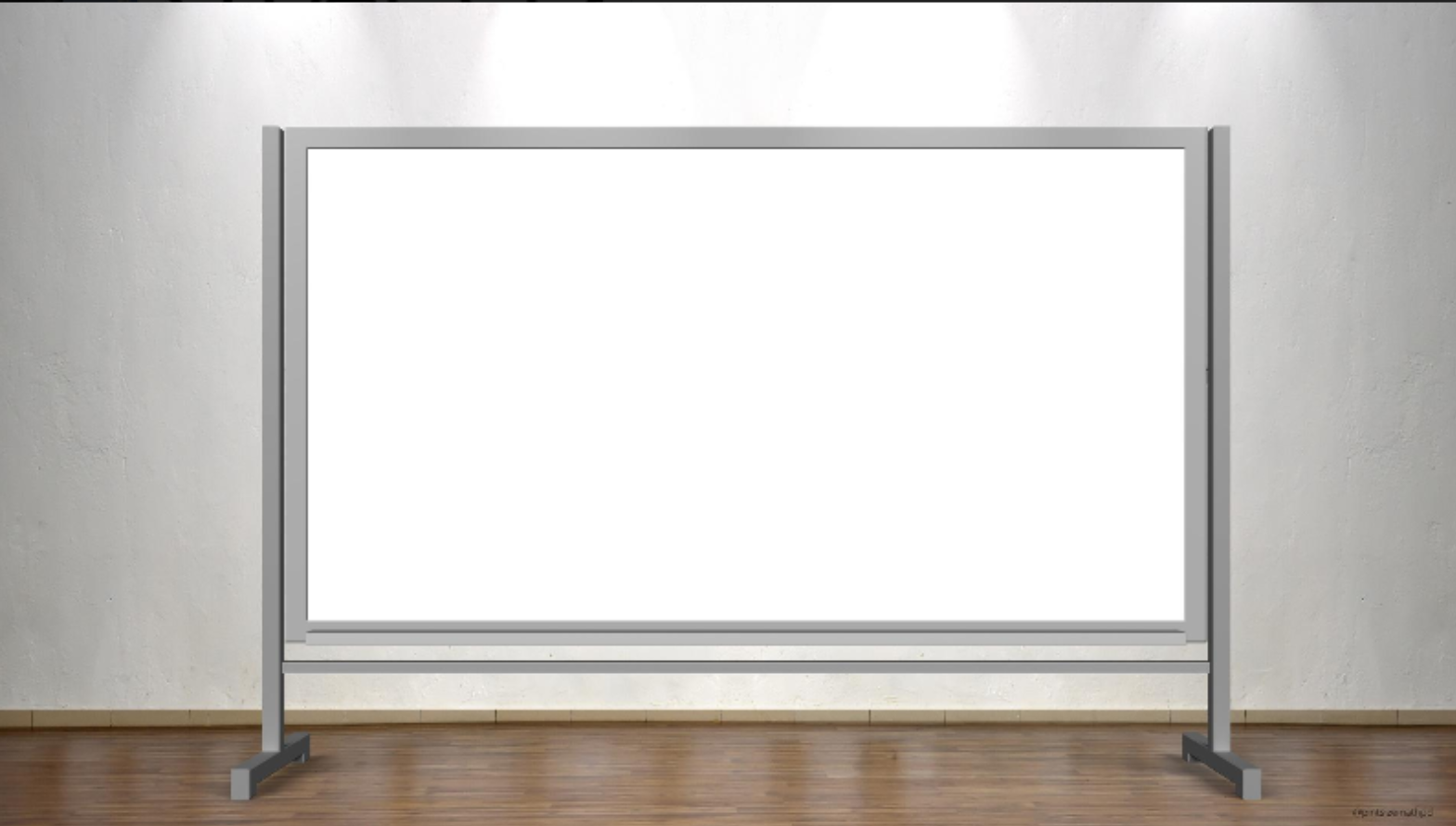 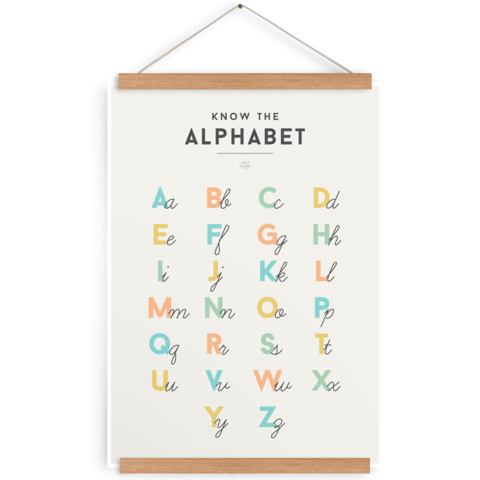 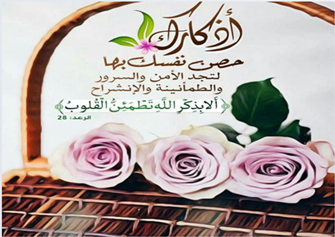 اللَّهمَّ لا سَهلَ إلَّا ما جَعَلتَه سَهلًا، وأنتَ تَجعَلُ الحَزْنَ إذا شِئتَ سَهلًا
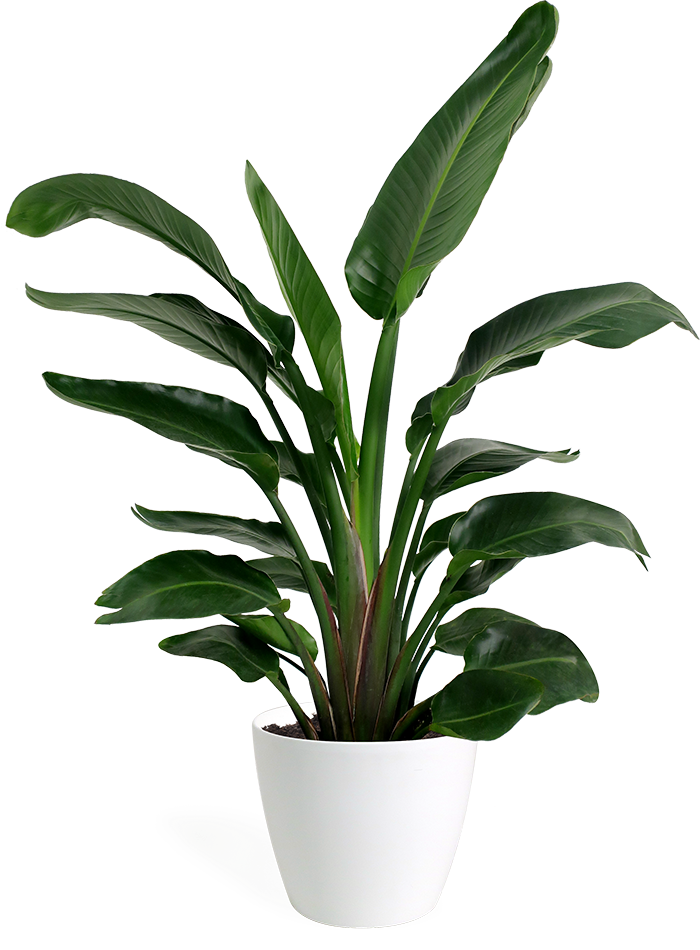 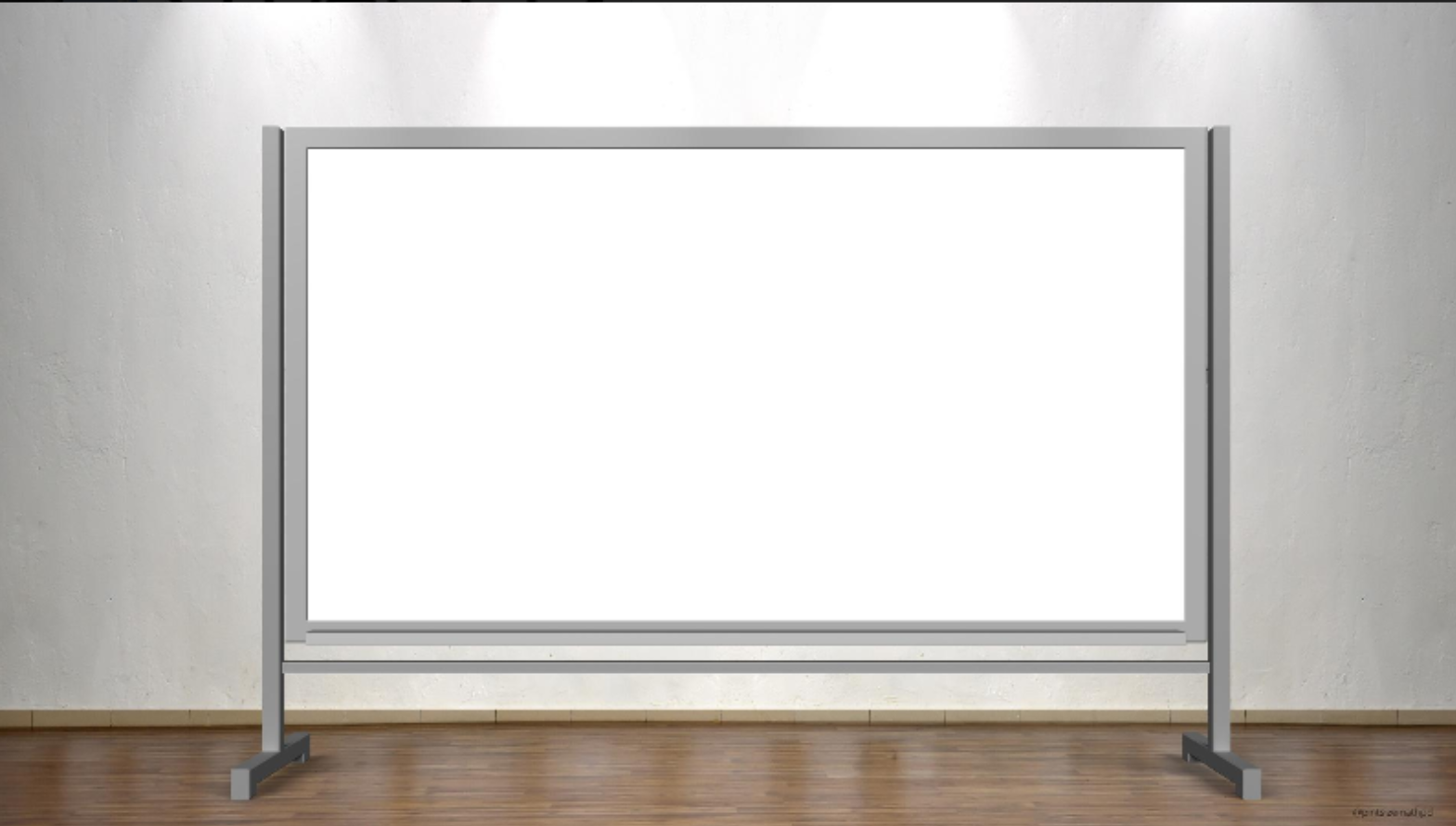 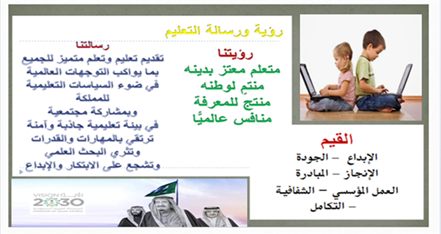 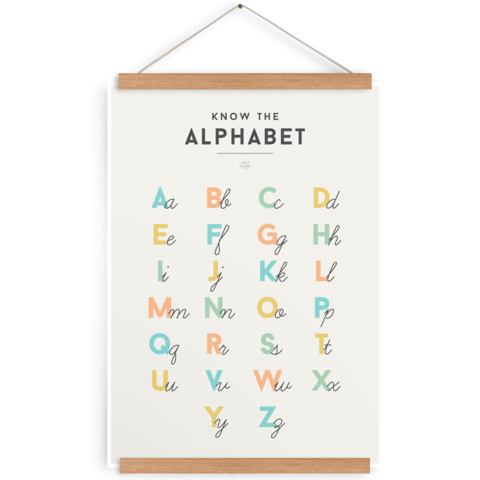 اللَّهمَّ لا سَهلَ إلَّا ما جَعَلتَه سَهلًا، وأنتَ تَجعَلُ الحَزْنَ إذا شِئتَ سَهلًا
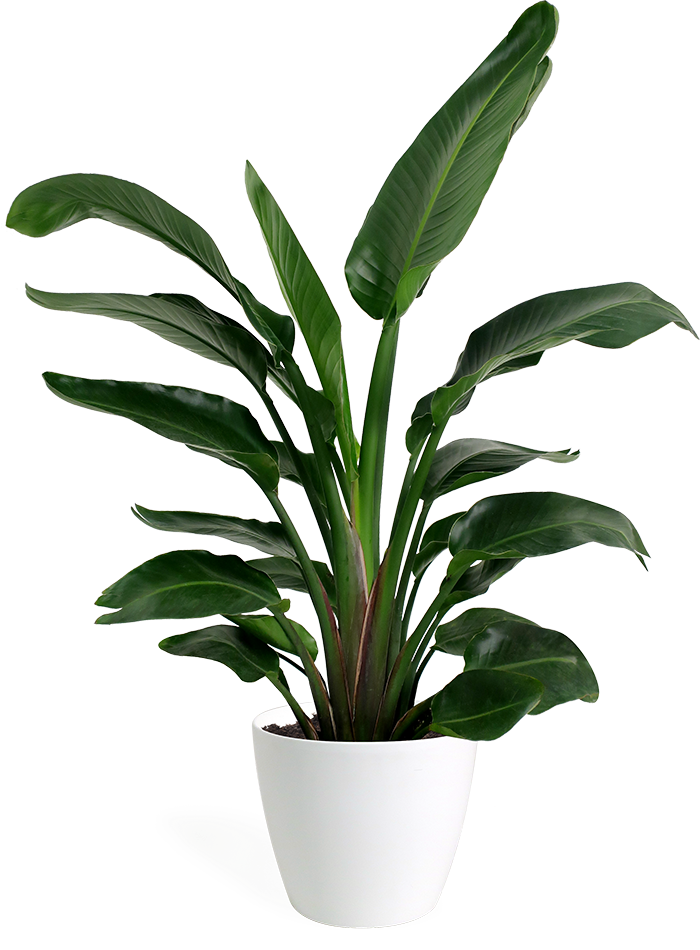 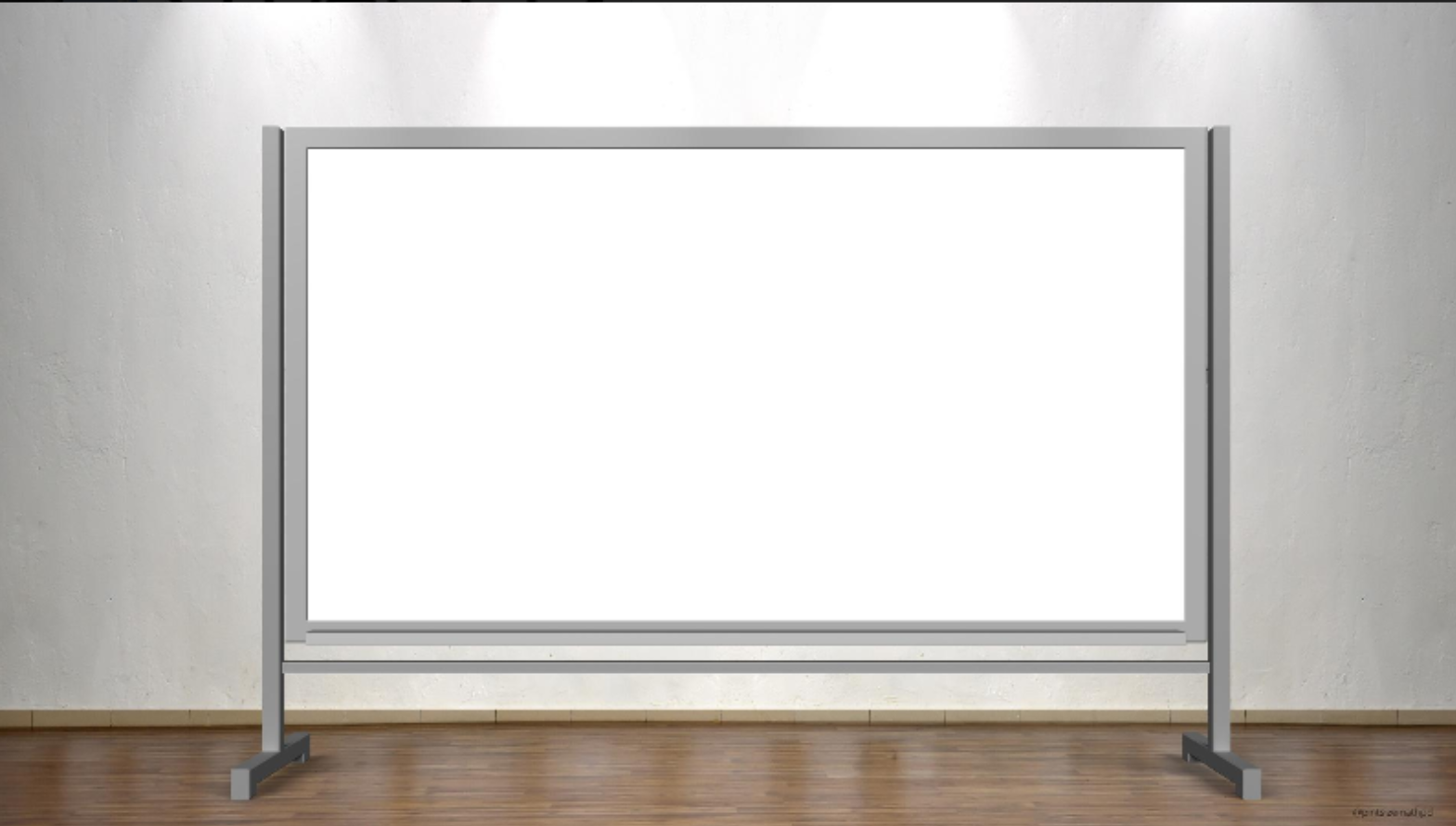 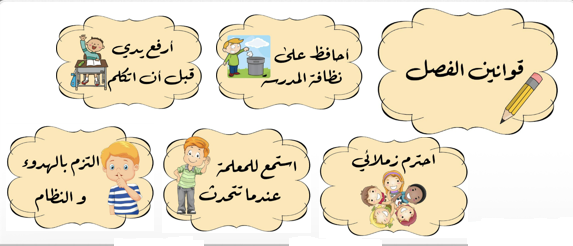 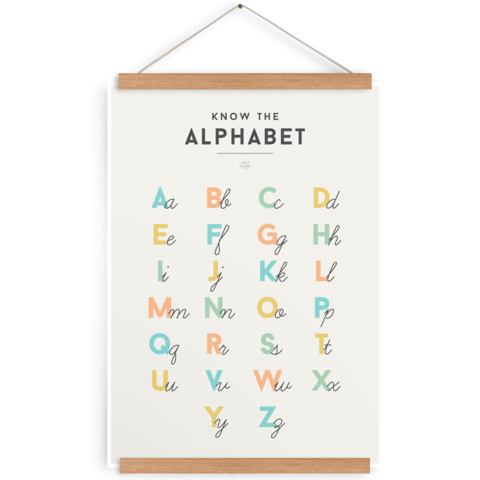 اللَّهمَّ لا سَهلَ إلَّا ما جَعَلتَه سَهلًا، وأنتَ تَجعَلُ الحَزْنَ إذا شِئتَ سَهلًا
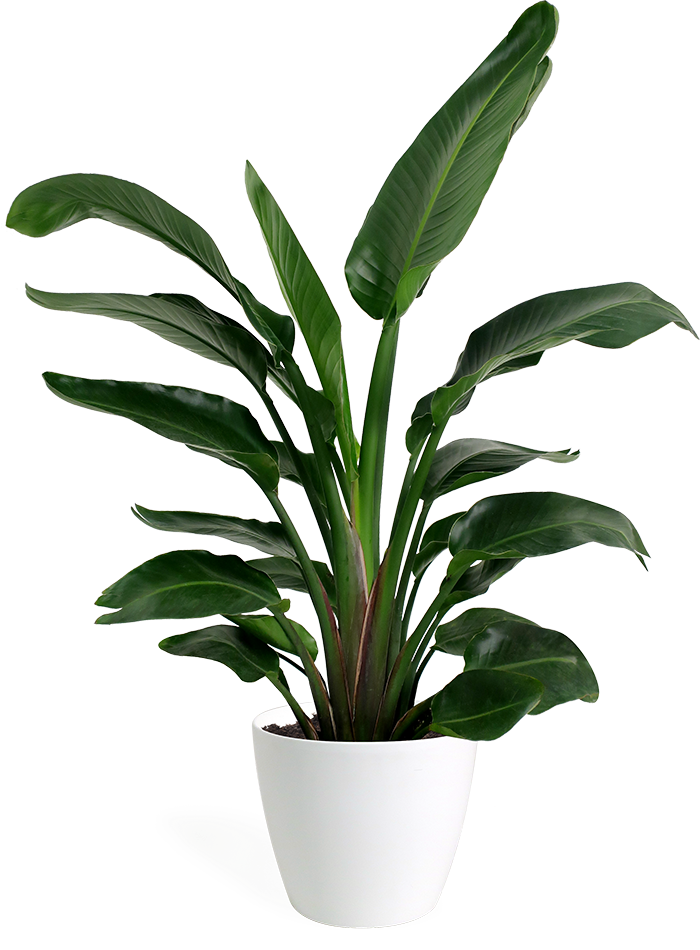 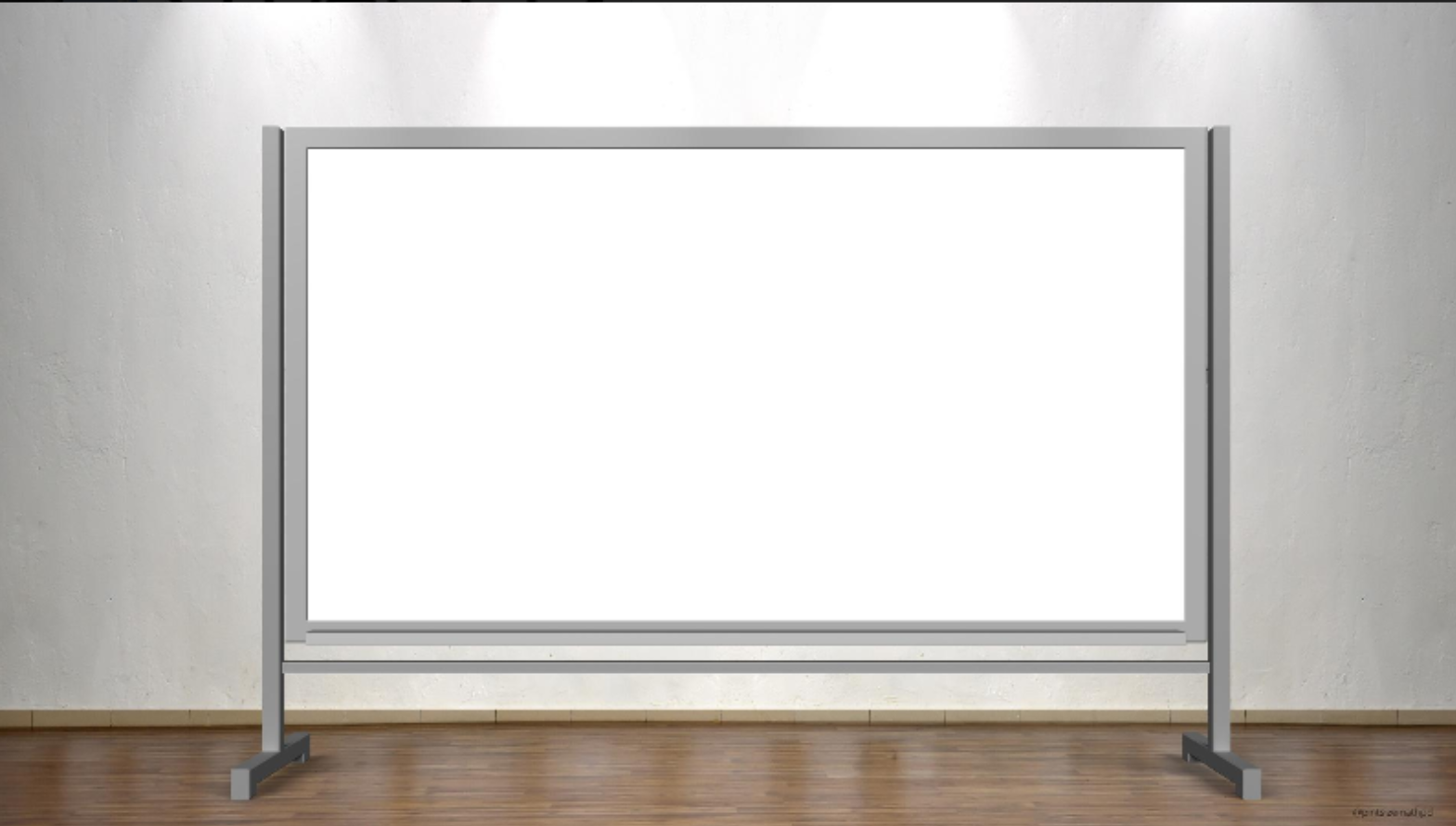 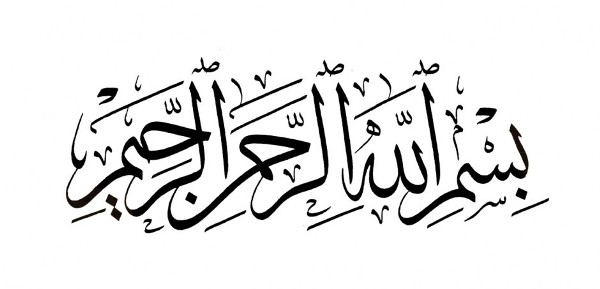 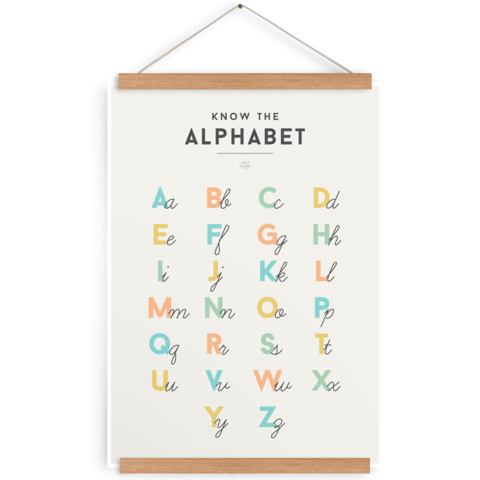 اليوم : الأربعاء
التاريخ : 19 / 7 / 1445هـ
المادة : رياضيات 
طرائق الجمع والطرح : الفصل الثامن
الموضوع : تهيئة الفصل ص 82
الهدف : التهيئة لدراسة الفصل من خلال حل بعض الأنشطة
اللَّهمَّ لا سَهلَ إلَّا ما جَعَلتَه سَهلًا، وأنتَ تَجعَلُ الحَزْنَ إذا شِئتَ سَهلًا
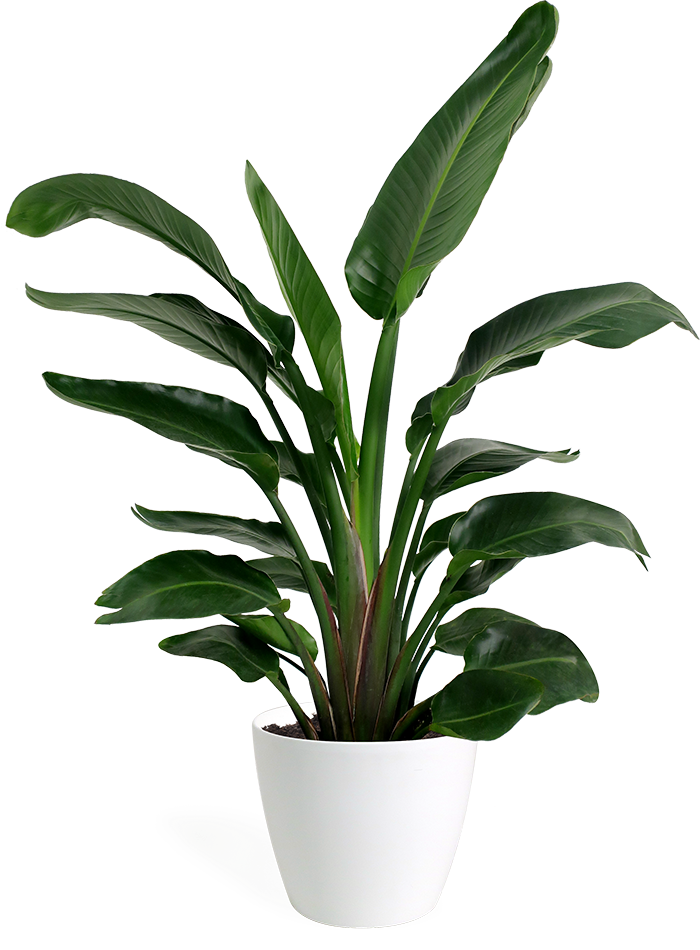 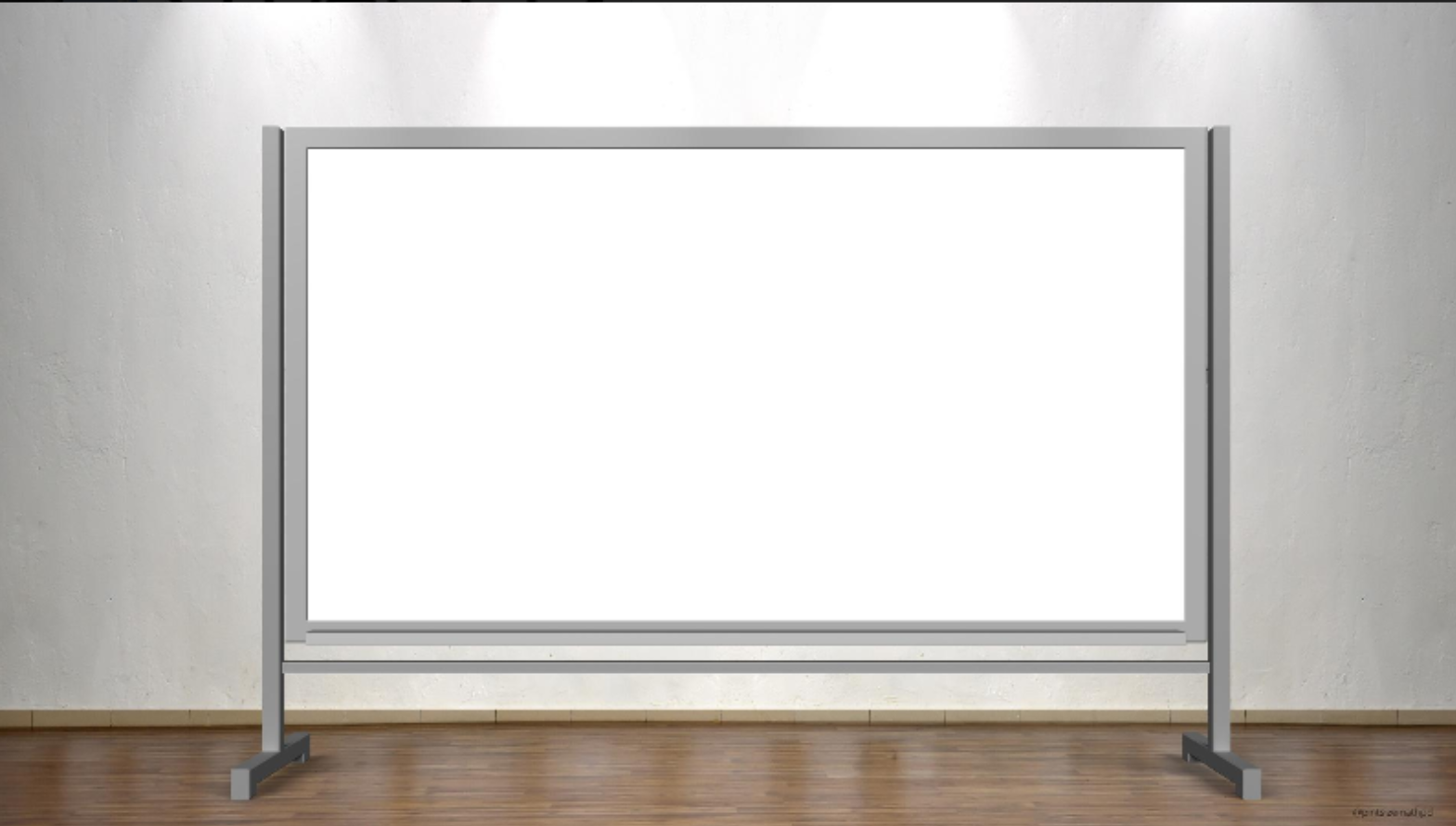 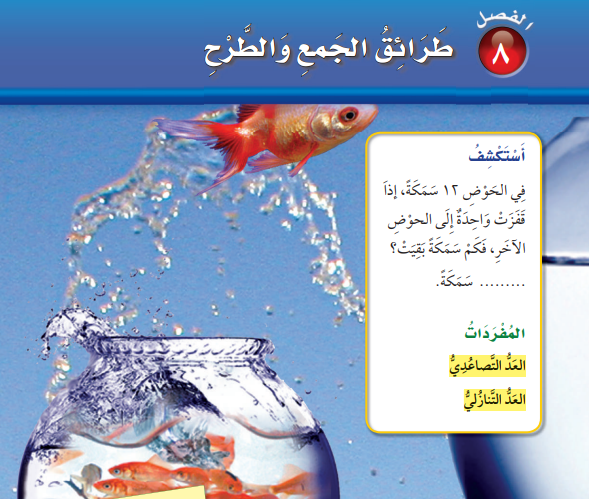 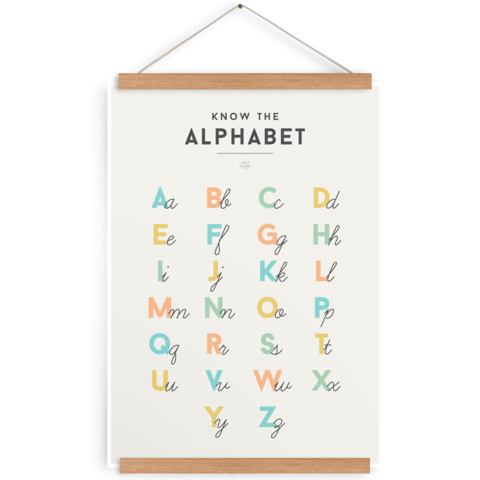 اللَّهمَّ لا سَهلَ إلَّا ما جَعَلتَه سَهلًا، وأنتَ تَجعَلُ الحَزْنَ إذا شِئتَ سَهلًا
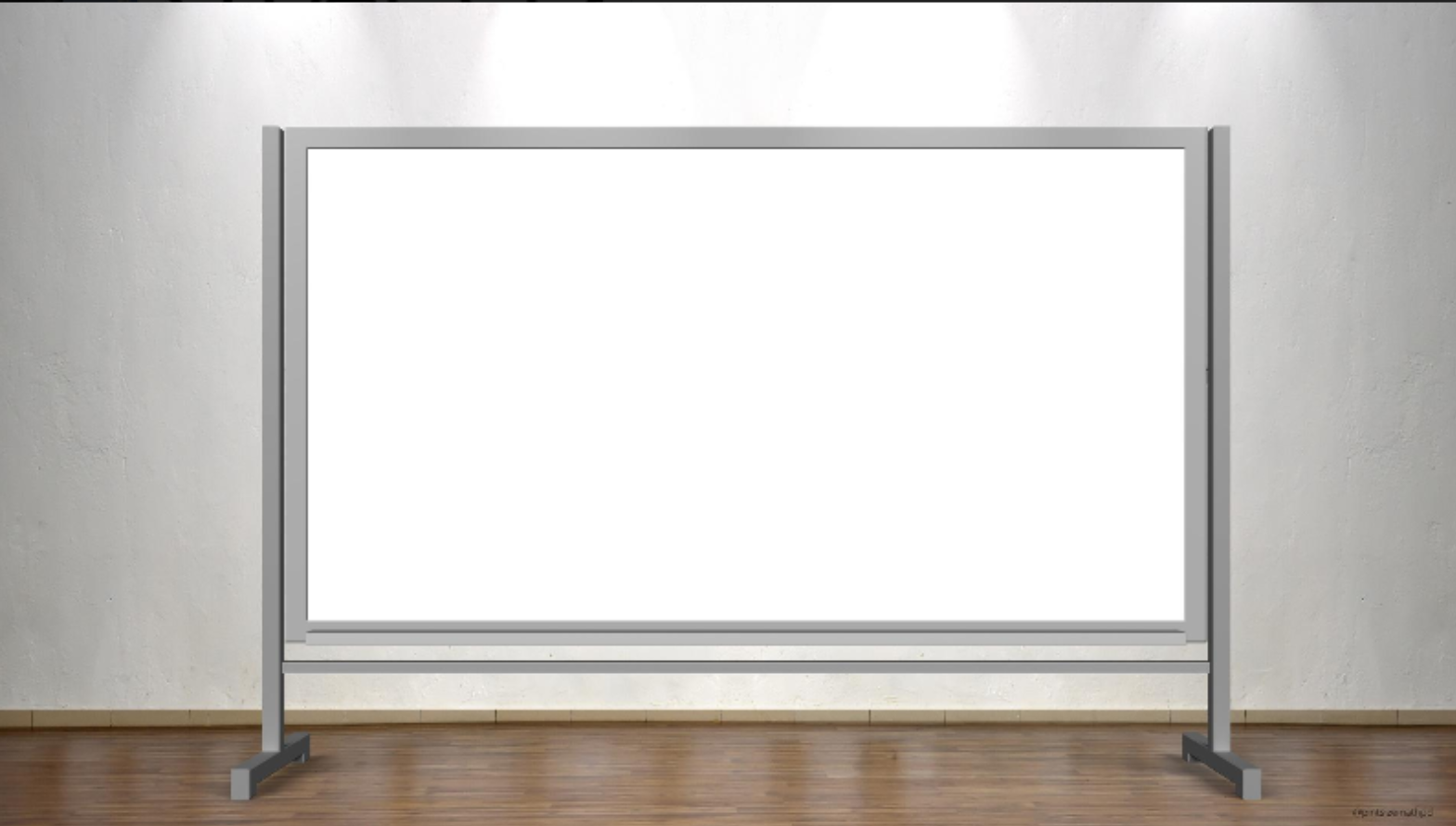 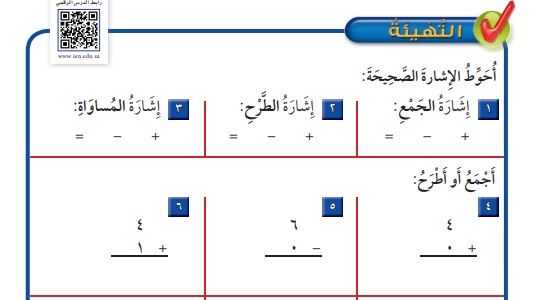 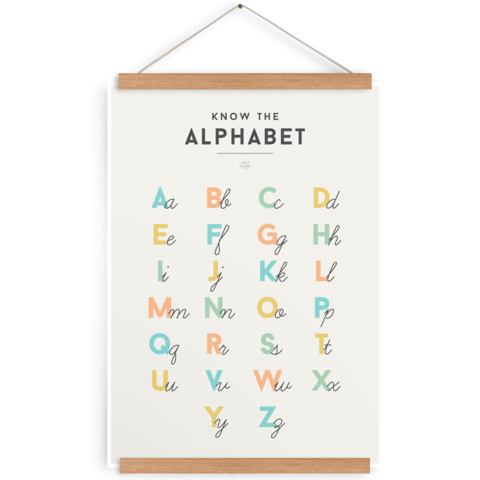 اللَّهمَّ لا سَهلَ إلَّا ما جَعَلتَه سَهلًا، وأنتَ تَجعَلُ الحَزْنَ إذا شِئتَ سَهلًا
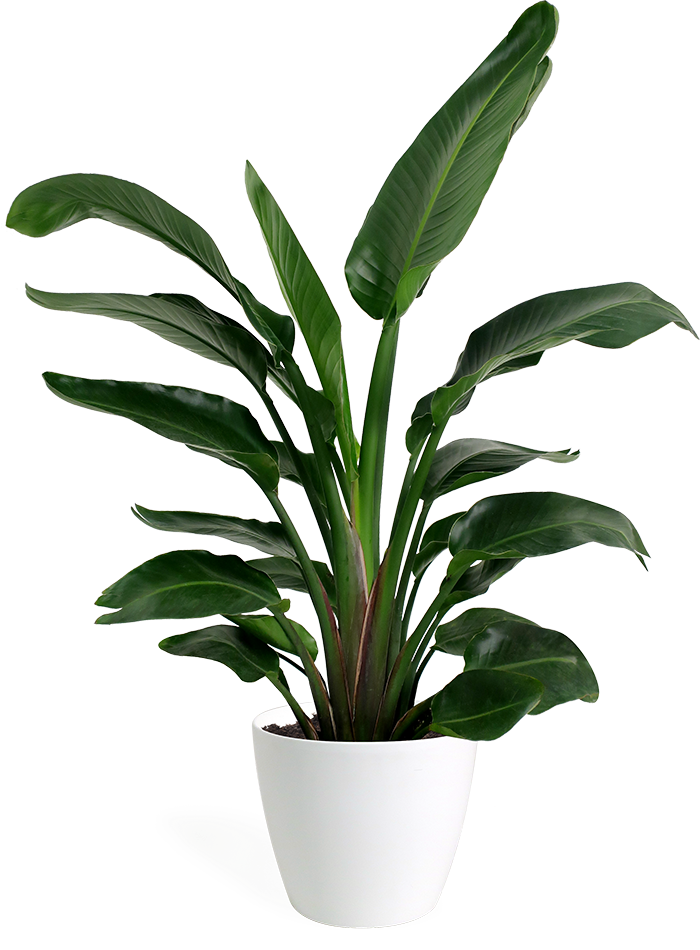 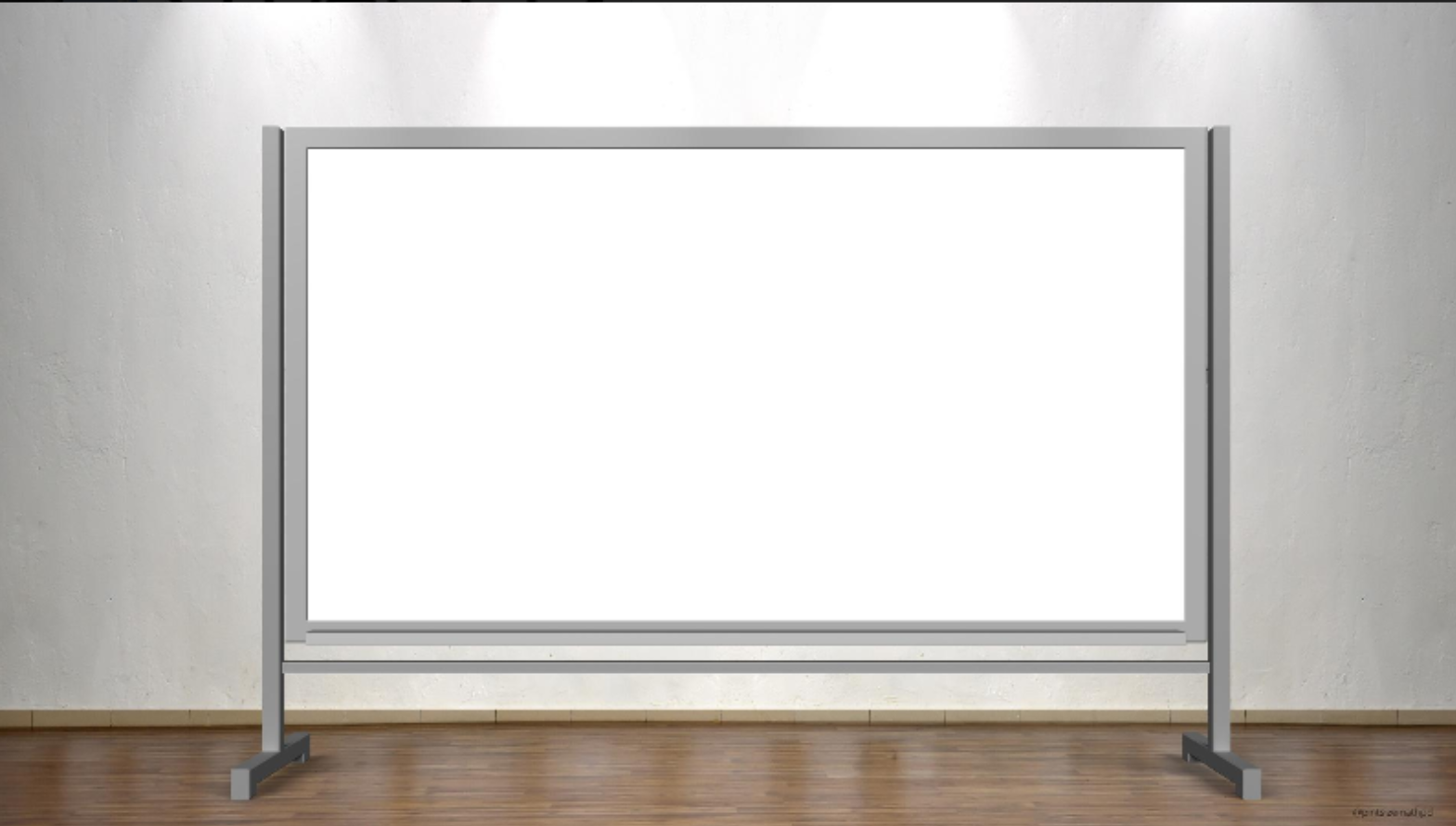 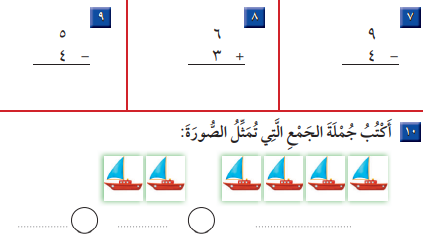 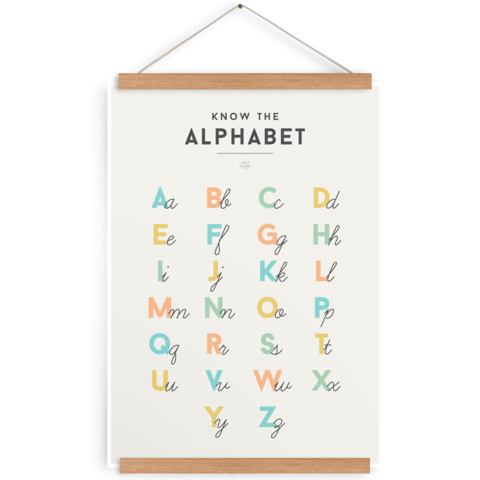 اللَّهمَّ لا سَهلَ إلَّا ما جَعَلتَه سَهلًا، وأنتَ تَجعَلُ الحَزْنَ إذا شِئتَ سَهلًا
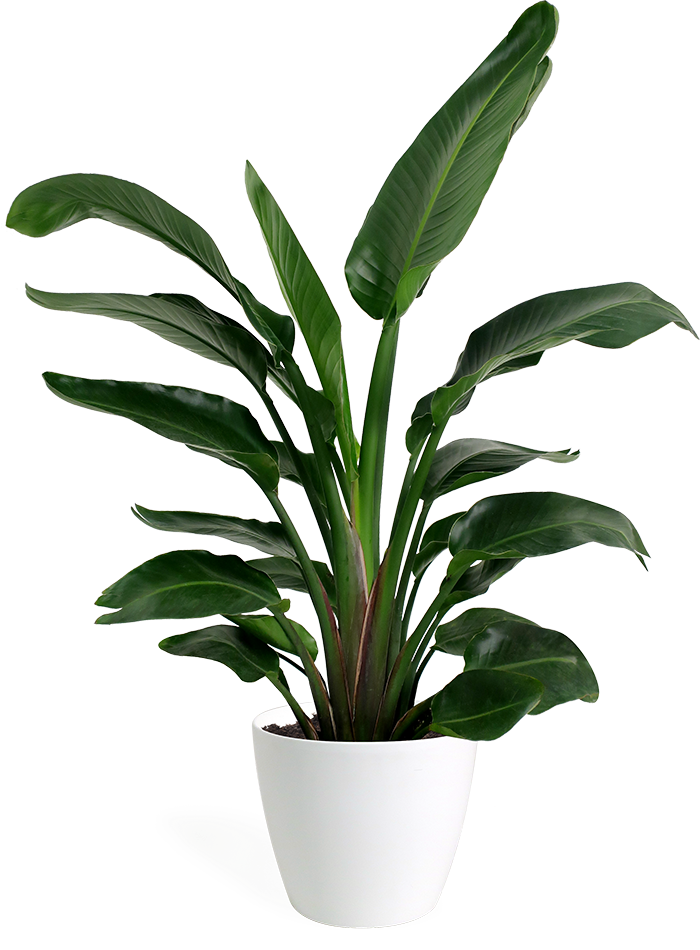 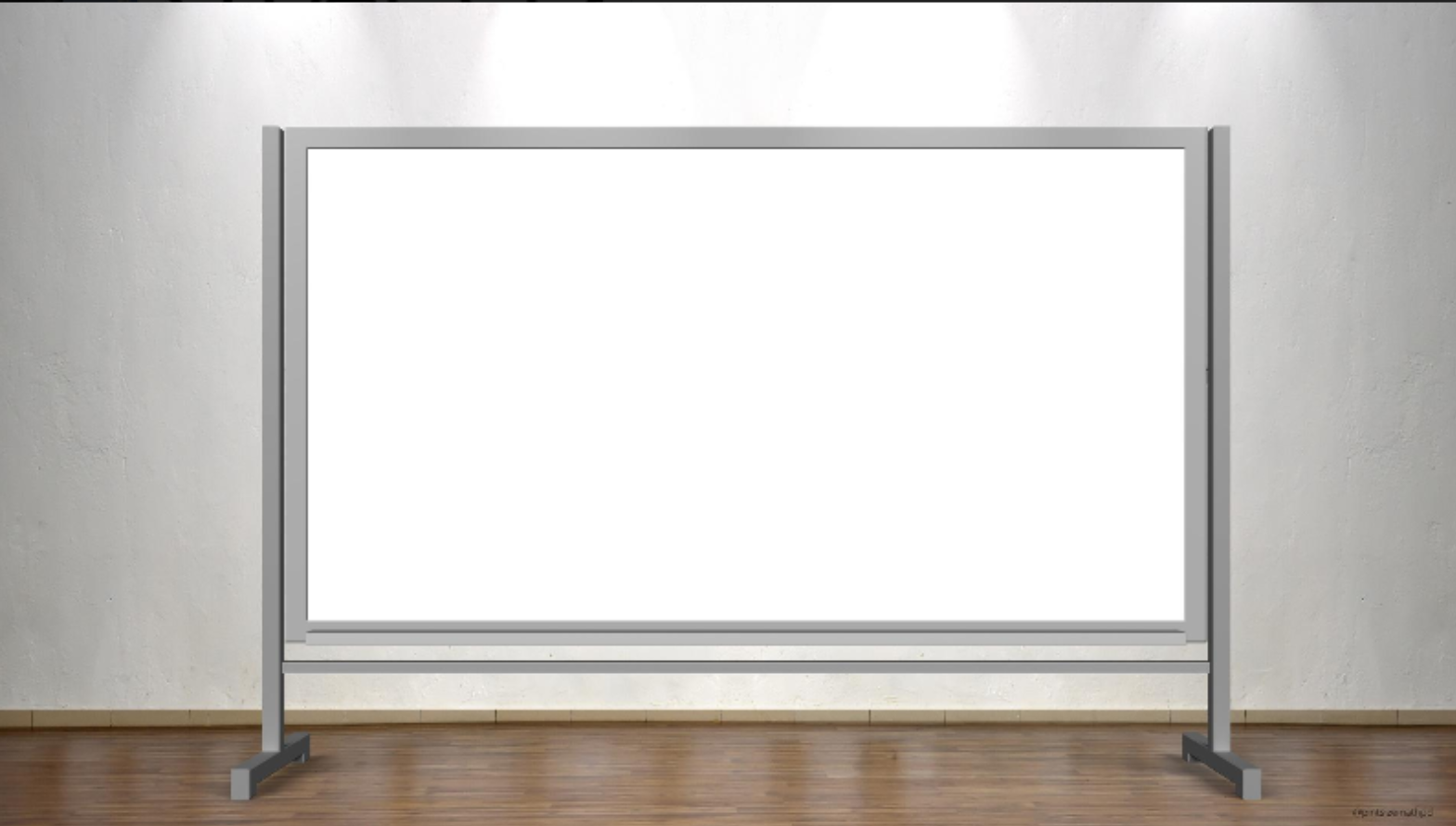 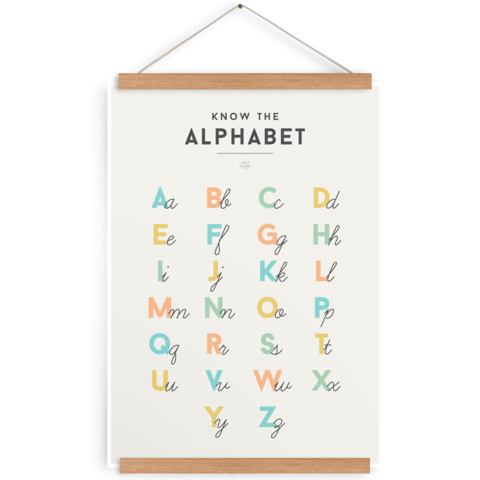 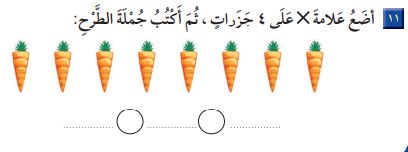 اللَّهمَّ لا سَهلَ إلَّا ما جَعَلتَه سَهلًا، وأنتَ تَجعَلُ الحَزْنَ إذا شِئتَ سَهلًا
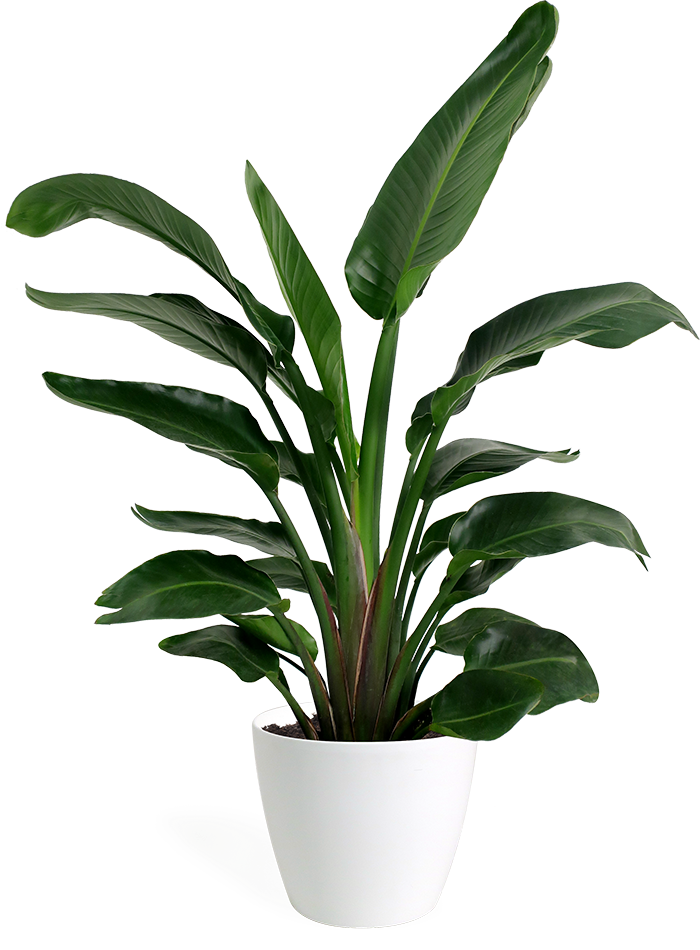 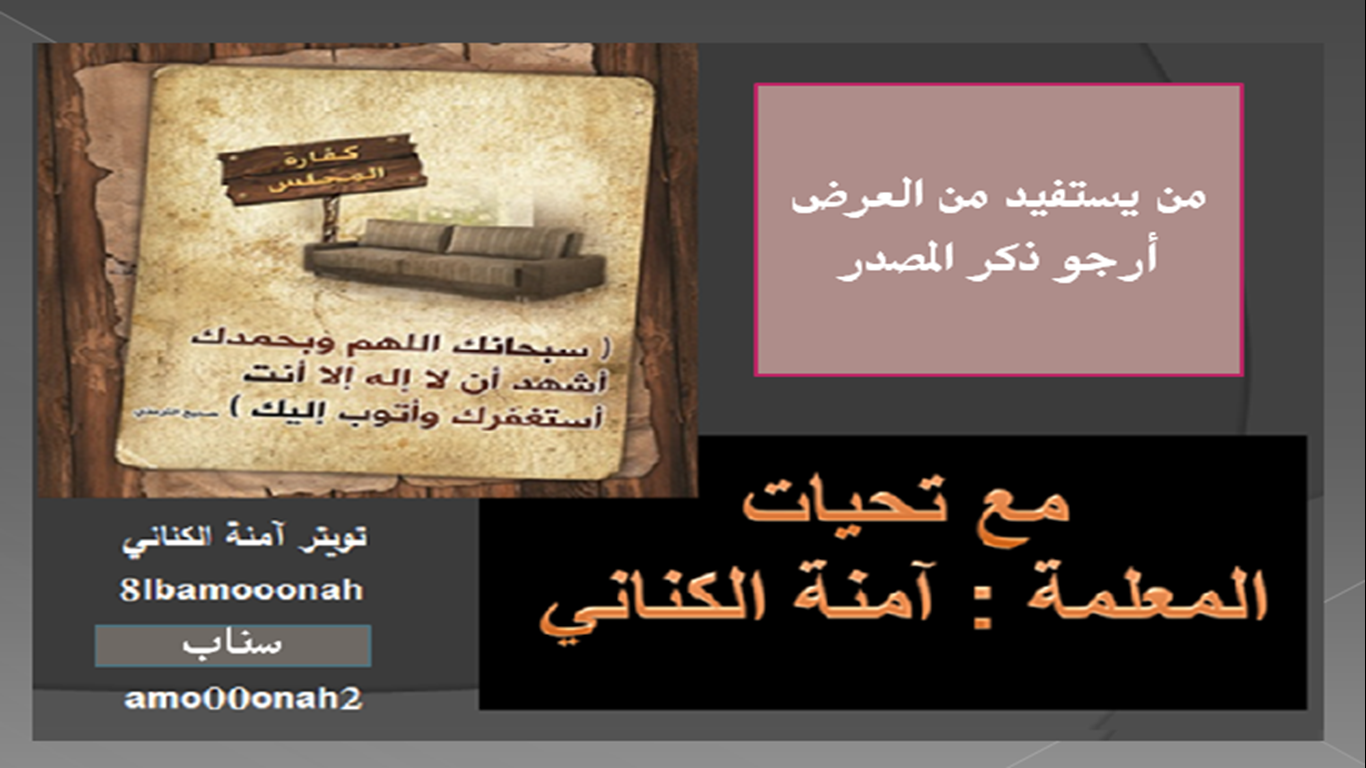